The art of dissent
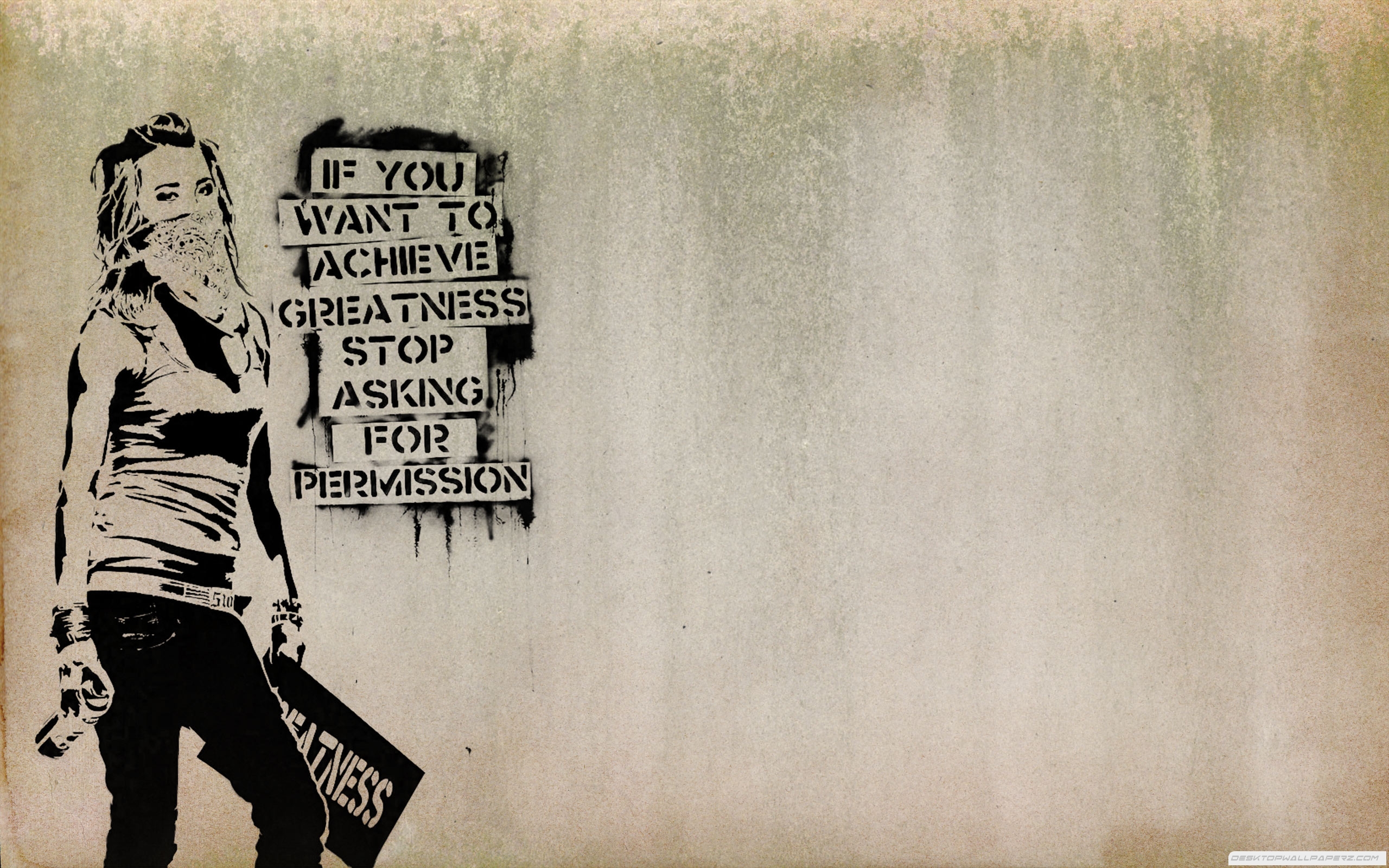 Dissent
Paradigm and paradigm shifts (Kuhn)
Paradigm: "universally recognized scientific achievements that, for a time, provide model problems and solutions for a community of researchers“ …"Paradigms gain their status because they are more successful than their competitors in solving a few problems that the group of practitioners has come to recognize as acute."
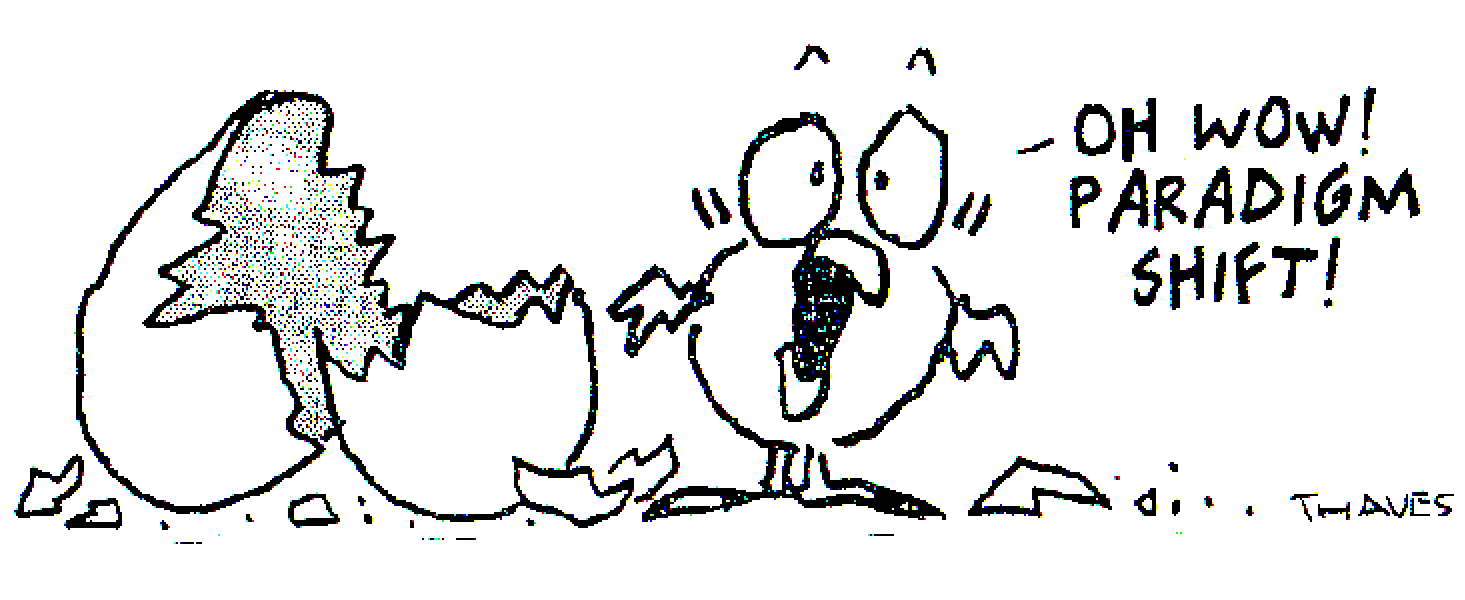 Paradigm shift: completely changes the scientific theory itself and radically alters the way in which it seeks to understand reality.
Paradigm shifting (and the Semmelweis reflex)
“The Semmelweis reflex or ‘Semmelweis effect’ is a metaphor for the reflex-like tendency to reject new evidence or new knowledge because it contradicts established norms, beliefs or paradigms.”
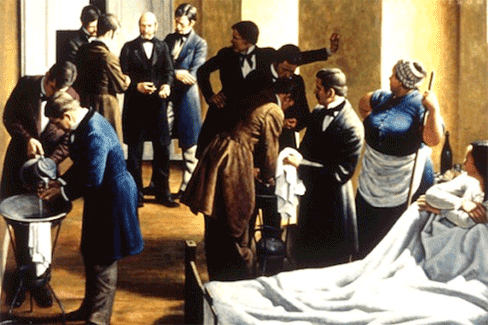 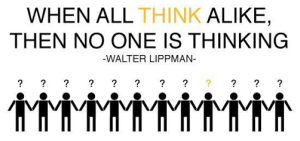 Groupthink (Kaplan)
Dissent and fear (Kaplan)
Dissent within organizations
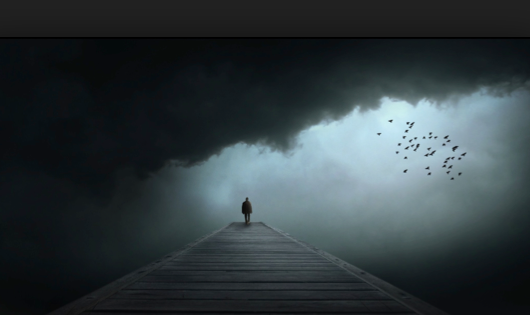 Power vs. status (Grant)
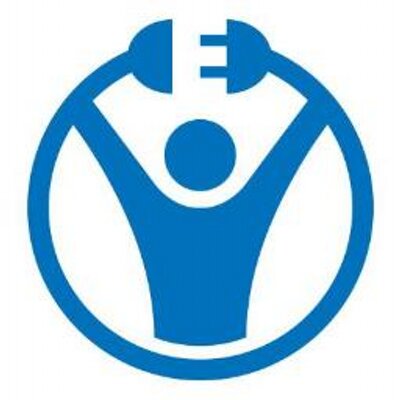 Special cases – gender (Grant)
Special, special cases – double minorities (Grant)
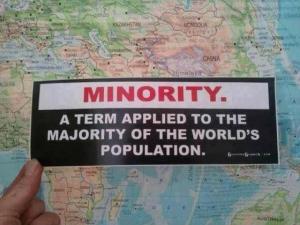 The middle-manager problem
Idiosyncracy credits (Hollander)
What might be some ways in which a potential change agent could accrue idiosyncracy credits?
*break time*